Vocabulario 4A
Lección 4: La comida
Yo puedo…
I can…
Identify foods and meals (breakfast, lunch, dinner) in Spanish
Describe my likes/dislikes regarding food

Success Criteria
Be able to label a food item in Spanish when given a visual representation
Tell what I do/don’t like to eat for breakfast, lunch, and dinner
La comida
What do you like to eat in (for)…?
The breakfast
The lunch
The dinner
I like to eat…
¿Qué te gusta comer en…?
el desayuno
el almuerzo
la cena
Me gusta comer…
La comida del desayuno
El cereal
The cereal
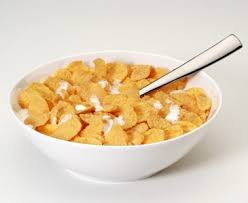 El huevo
The egg 
Change “el” to “los” and add –s to make it plural
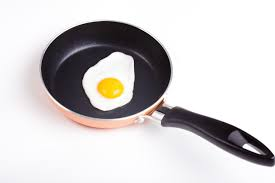 El jamón
The ham
Ham is a popular meat in Spain
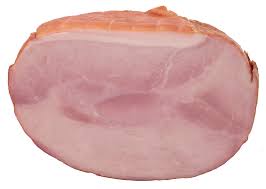 El pan tostada
The toasted bread
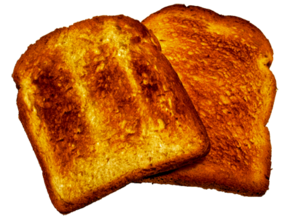 La comida del almuerzo
La ensalada
The salad
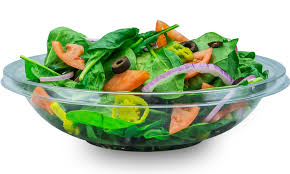 Las frutas
The fruit
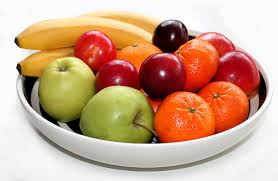 La hamburguesa
The hamburger
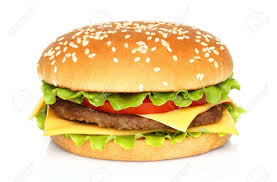 Las papas fritas
The French fries
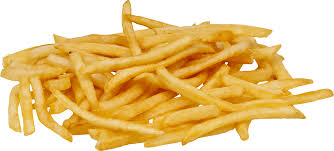 El sándwich (de jamón y queso)
The sandwich
Of ham and cheese (ham and cheese sandwich)
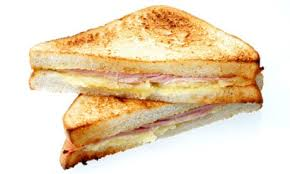 La comida de la cena
El bistec
The steak
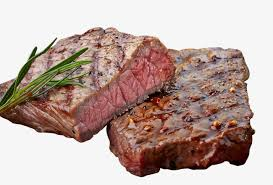 El pollo
The chicken
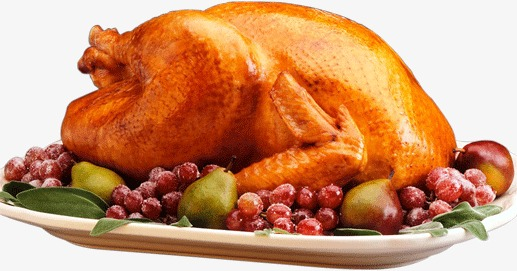 El pescado
The fish
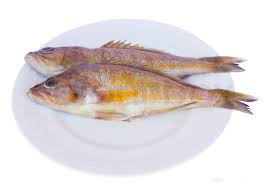 El arroz
The rice
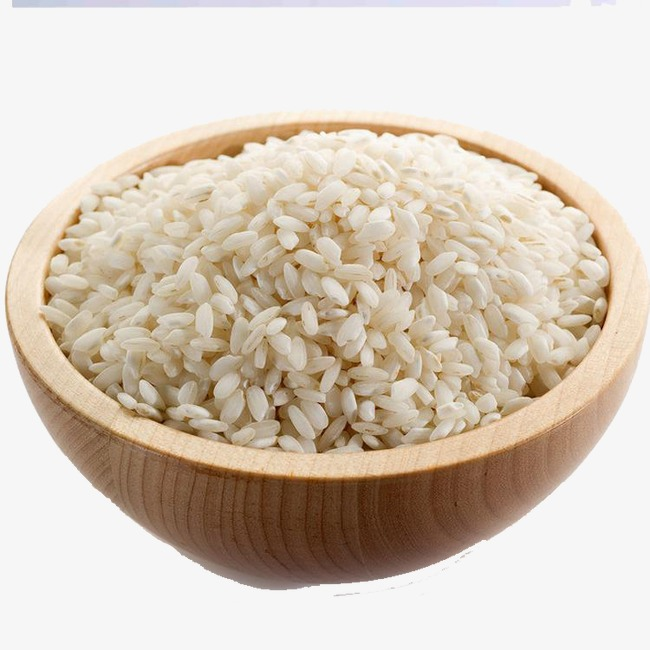 Las papas al horno
The baked potatoes
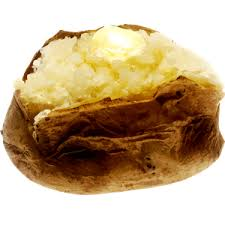 Las verduras
The vegetables
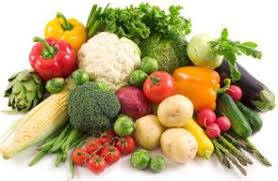 El pan
The bread
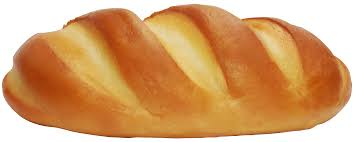 La sopa (de pollo; de verduras)
The soup
Of chicken (chicken soup)
Of vegetables (vegetable soup)
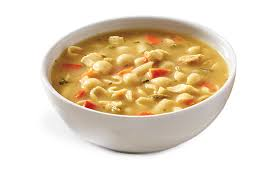 Matamoscas
Object of the Game:
You will hear a term in Spanish. Race an opponent to be the first to hit the corresponding picture with your flyswatter.
Rules:
You must stand behind the line
No false starts
Do NOT block or hit your opponent
Do NOT hit the projector
Teammates need to be quiet or lose points!
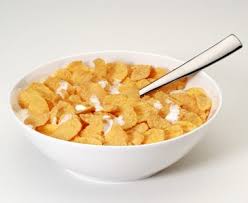 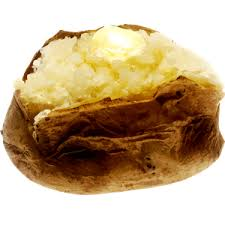 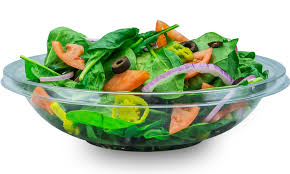 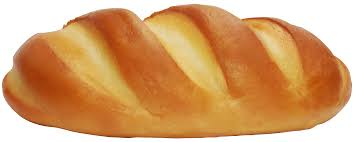 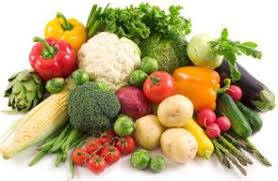 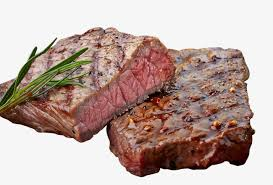 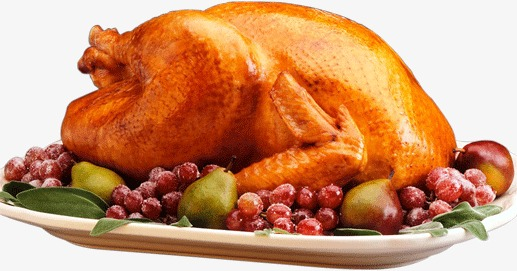 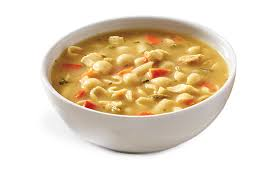 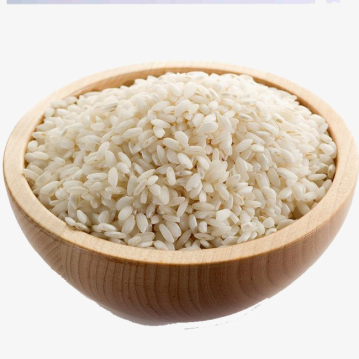 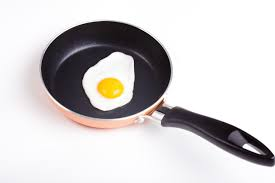 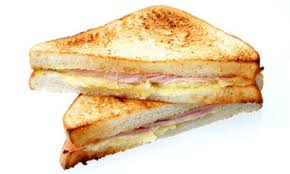 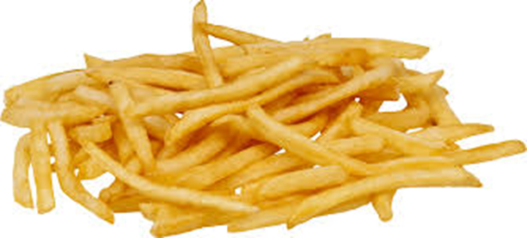 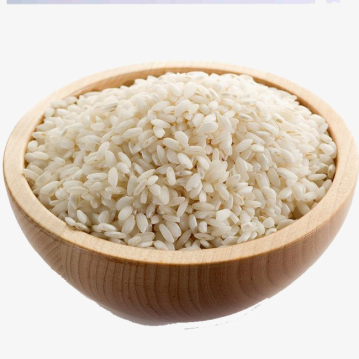 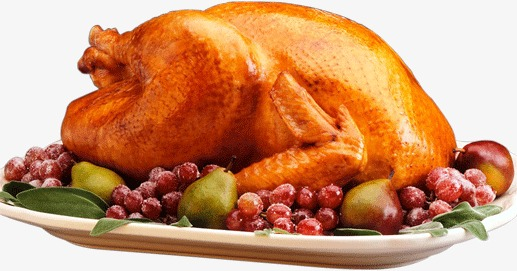 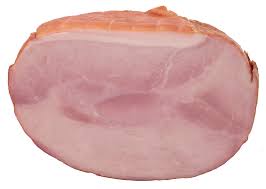 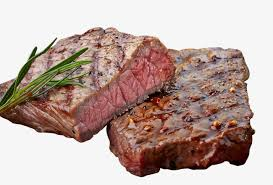 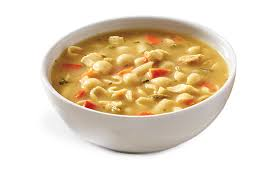 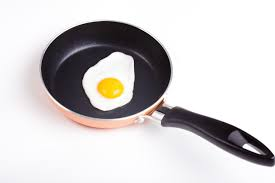 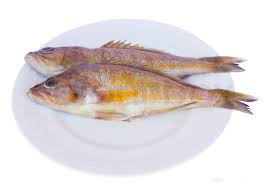 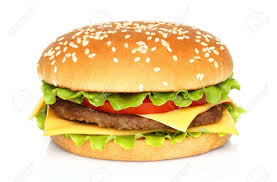 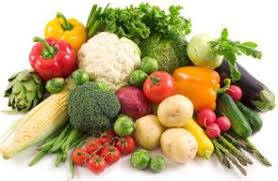 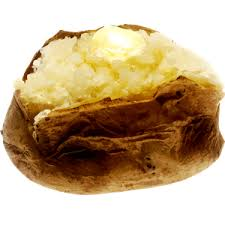 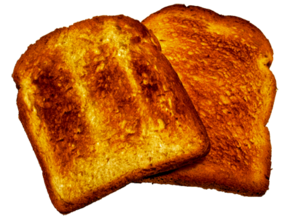 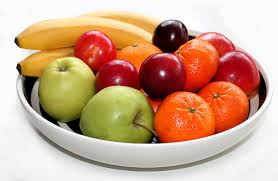 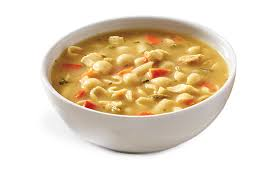 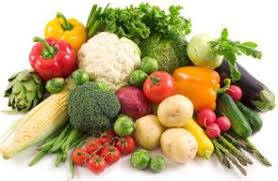 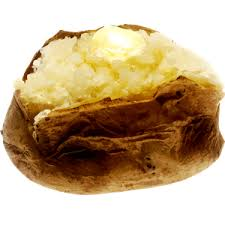 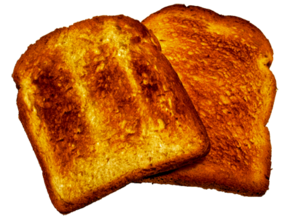 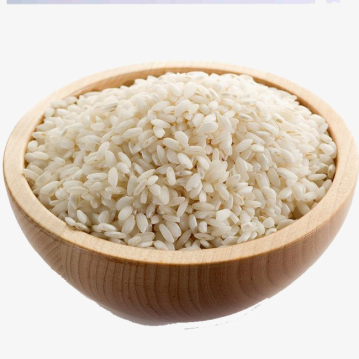 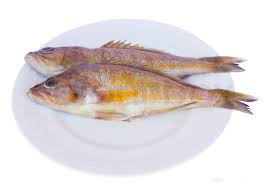 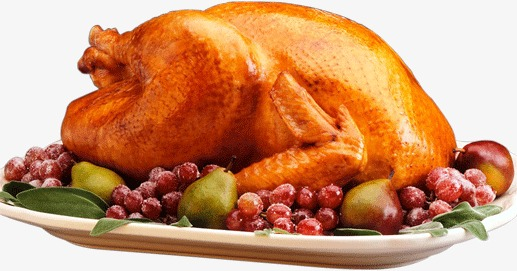 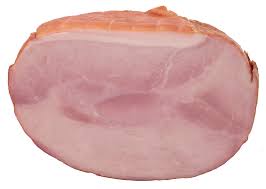 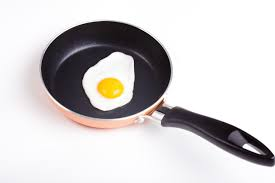 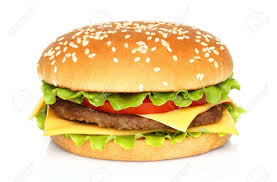 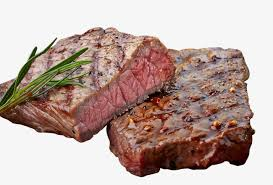 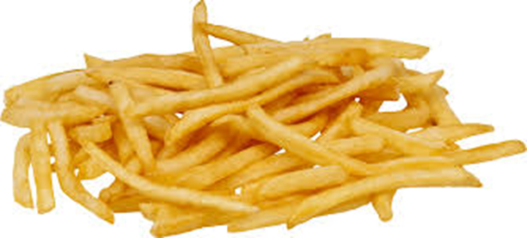 Vocabulario 4B
Lección 4: La comida
Yo puedo…
I can…
Identify fruits, vegetables, and desserts in Spanish
Tell if I am hungry

Success Criteria
Label pictures of fruits, vegetables, and deserts in Spanish
Complete sentences with missing food items based on a picture provided and context clues
Tengo hambre
I am hungry
Literally “I have hunger”
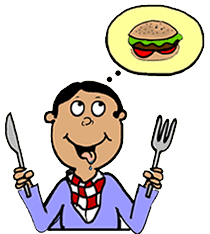 Las frutas
The fruit
La manzana
The apple
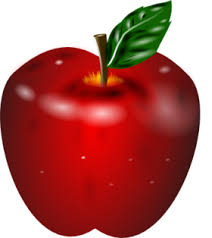 La fresa
The strawberry
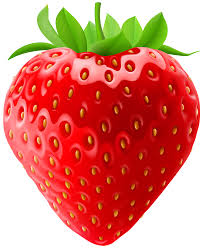 La naranja
The orange
This is the fruit, not the color (anaranjado)
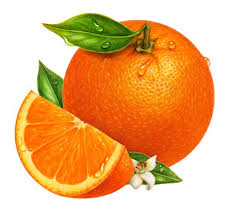 El plátano (la banana)
The banana
The name of this fruit can vary based on country and type of fruit (banana vs. plantain)
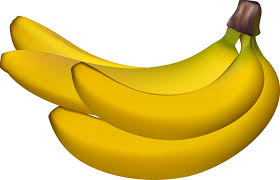 Las uvas
The grapes
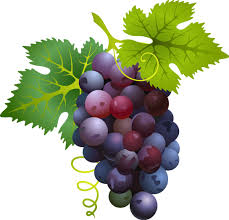 Las verduras
The vegetables
La lechuga
The lettuce
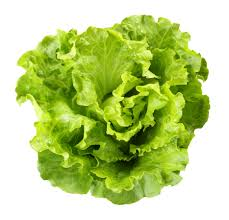 El tomate
The tomato
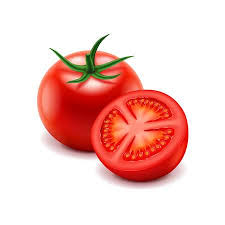 La zanahoria
The carrot
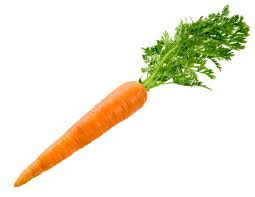 El maíz
The corn
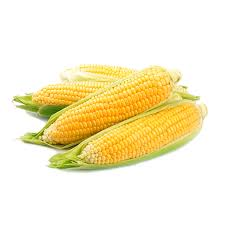 Los guisantes
The peas
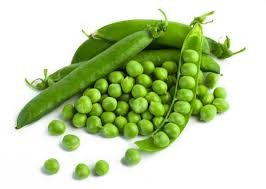 La habichuelas (los frijoles)
The beans
There are many different terms that refer to beans, varying by country and type of bean
Habichuelas refers to the long, green pod (containing small beans) and los frijoles often refers to a single bean
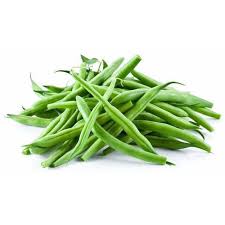 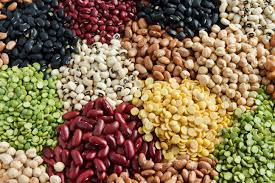 Las papas (las patatas)
The potatoes
This term can vary based on country
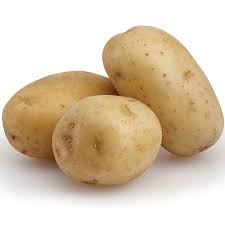 Los postres
The desserts
El pastel
The cake (the pastry)
“pastel” is a broad term that can refer to other types of pastry, including pie
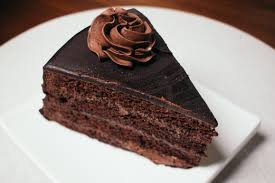 La tarta
The pie
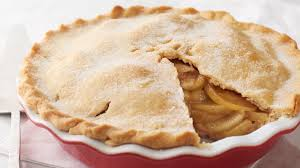 El chocolate
The chocolate
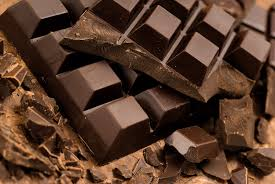 Las galletas
The cookies
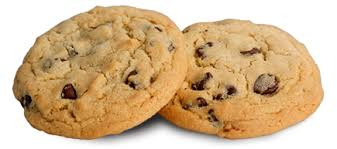 El dulce
The candy
Can also be used in the plural (los dulces) to refer to candies and sweets
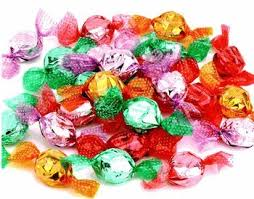 El helado
The ice cream
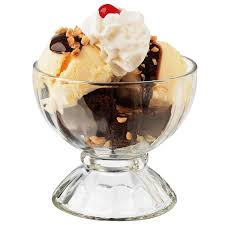